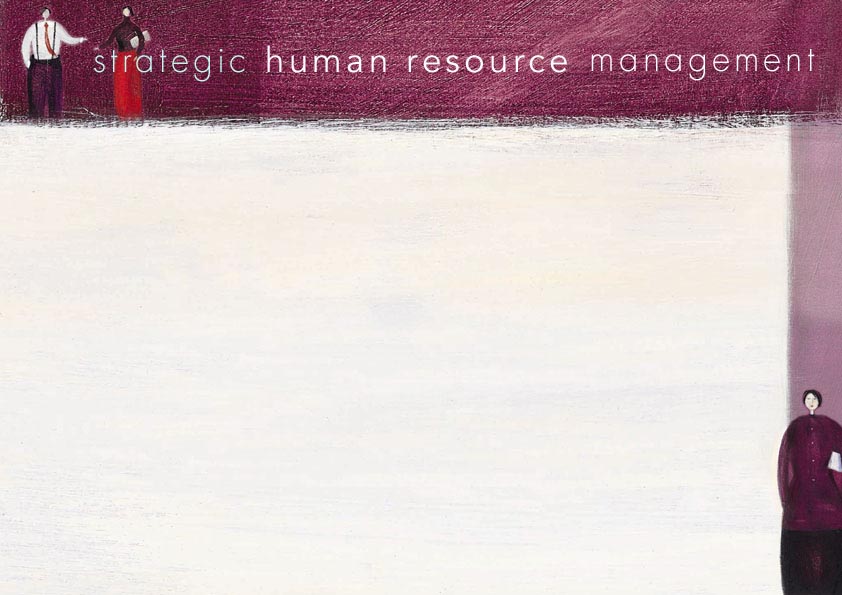 Job requirements in a changing workplace
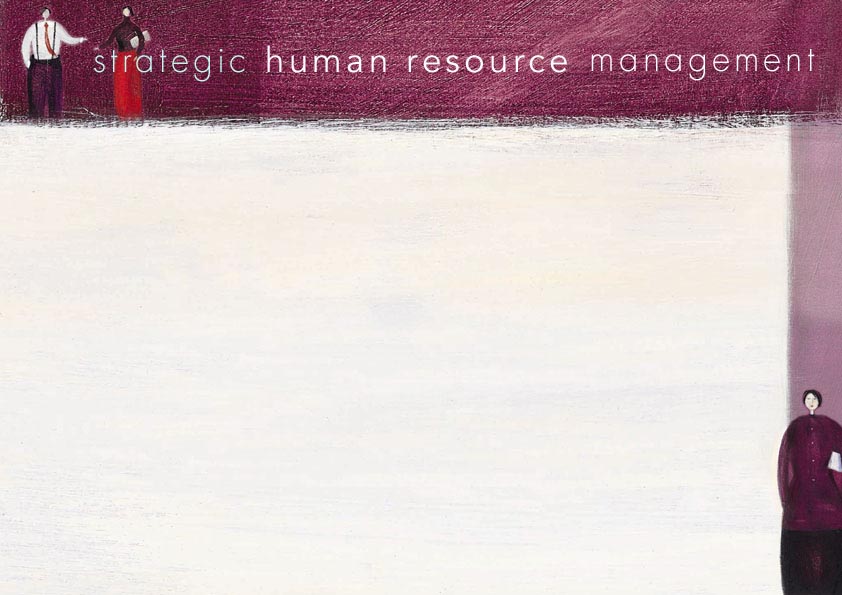 Job analysis
The process of determining the requirements of the job
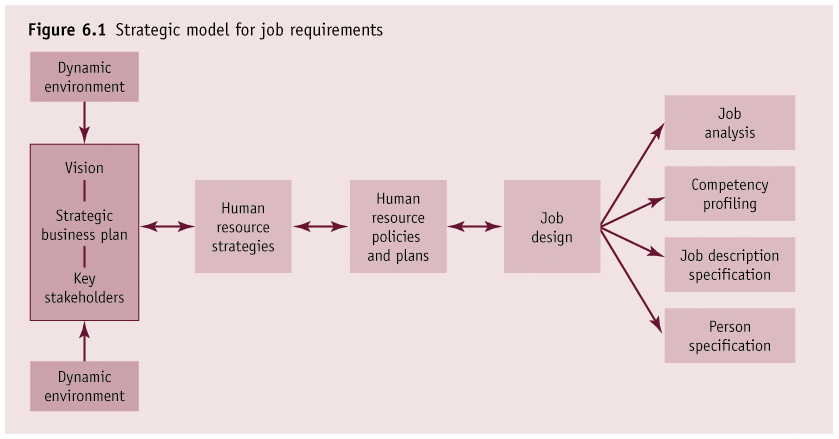 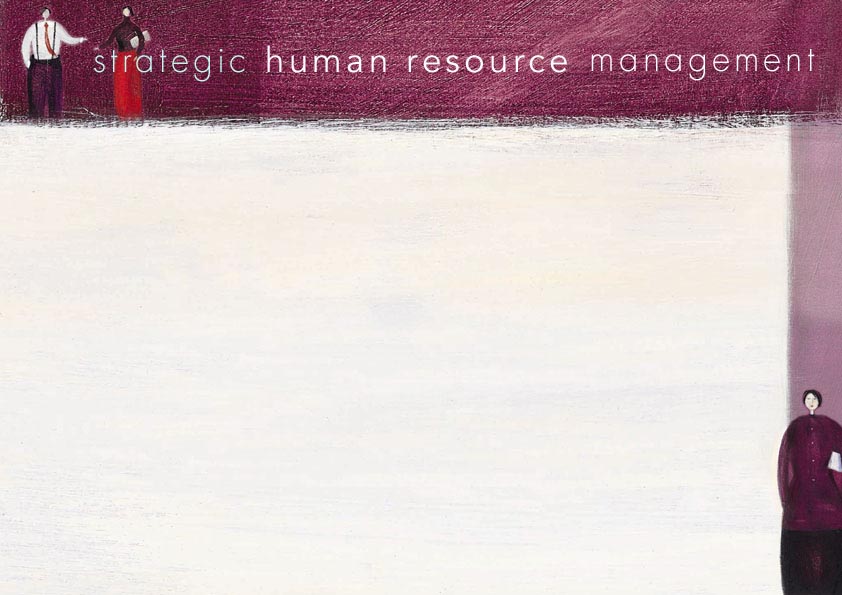 Job analysis and HR functions
Job analysis relates to:
 Recruitment
 Selection
 Training and development
 Performance management
 Compensation management
 Workplace relations
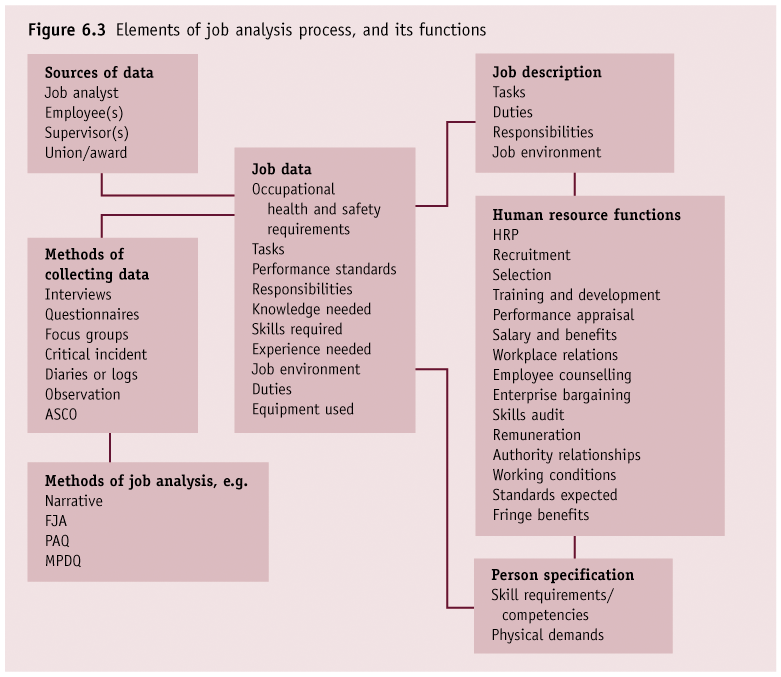 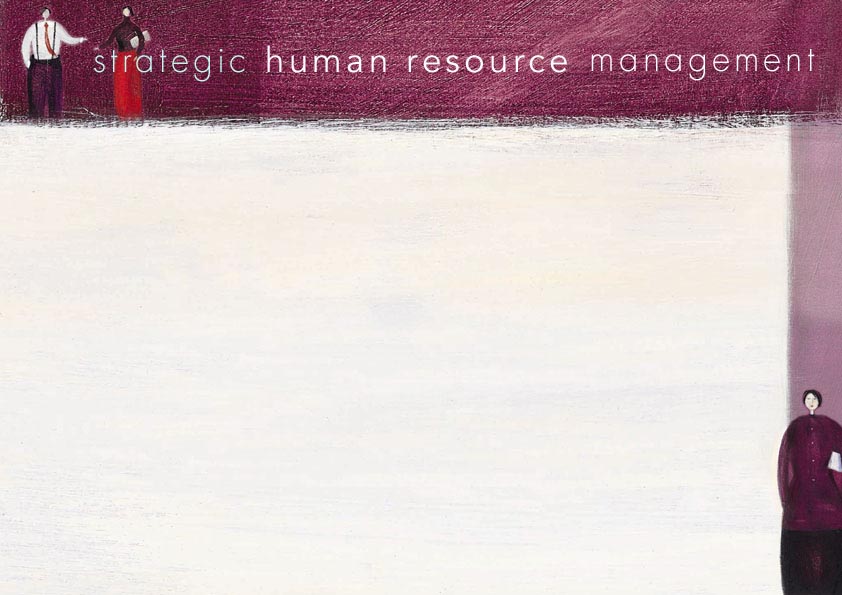 Performing job analysis
Select jobs
 Determine information to collect
 Identify sources of data
 Methods of data collection
 Evaluate and verify data
 Write report
Job
Position
Job requirements
Job specification
Job description
Key terms
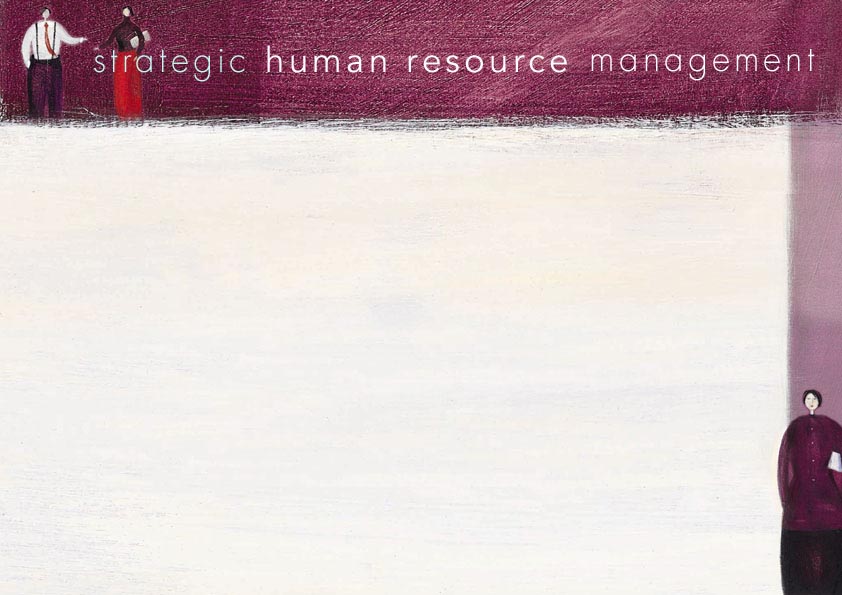 Methods of job analysis
Narrative
 Functional job analysis (FJA)
 Position analysis questionnaire (PAQ)
 Threshold traits analysis
 Other
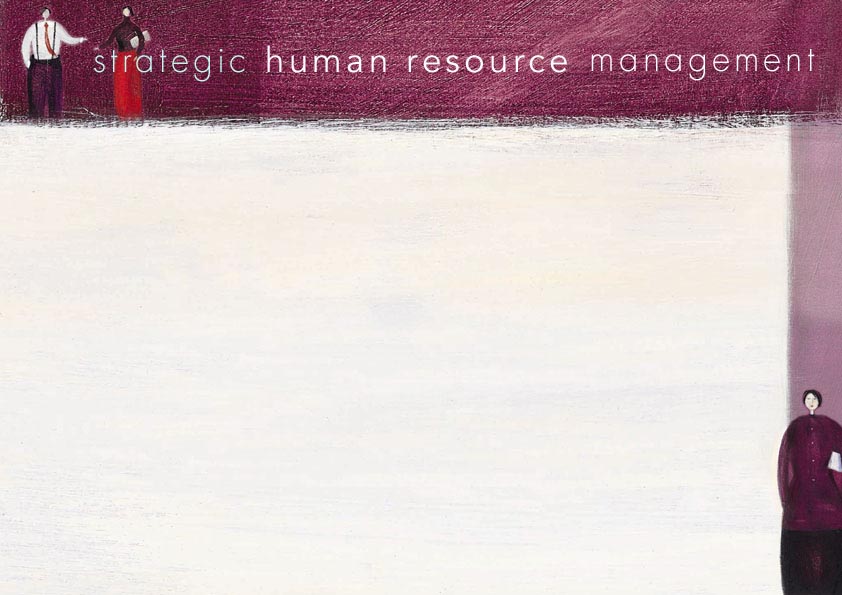 Data collection methods
Interviews
 Questionnaires
 Job performance
 Observation
 Diaries
 Critical incidents
 Focus groups
 HR records
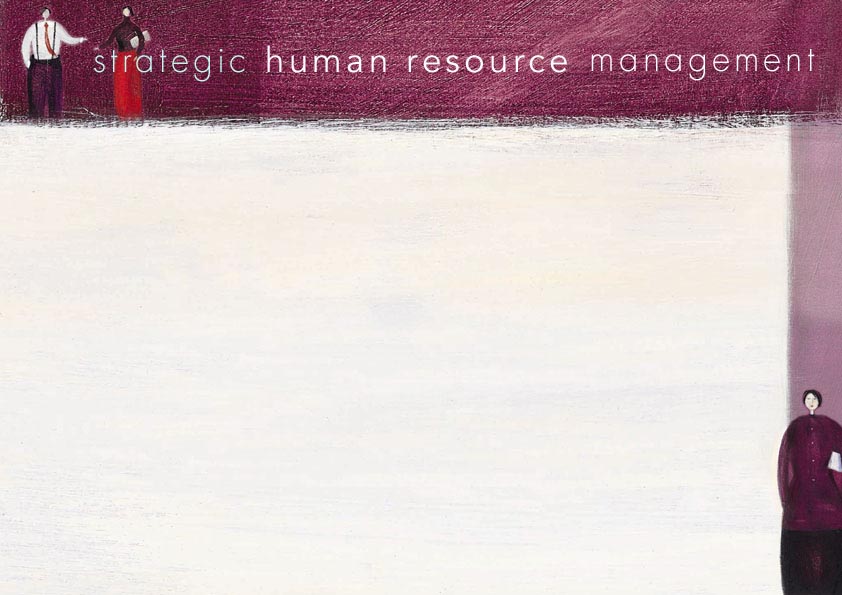 Competency
A characteristic or trait that
results in effective performance 
on the job
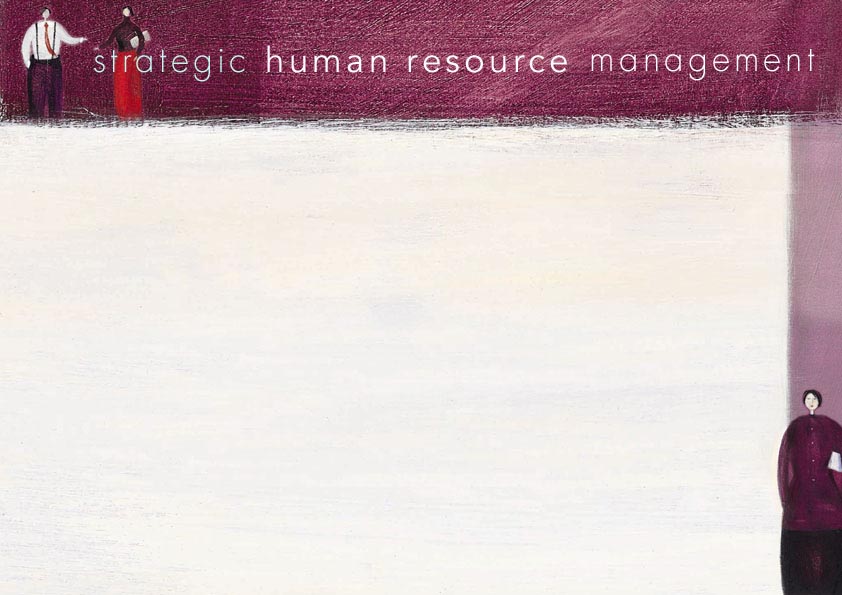 Competency profiling
Seeks to identify the specific set of competencies that are related to superior job performance
 A competency is a skill, knowledge or any characteristic that results in effective job performance
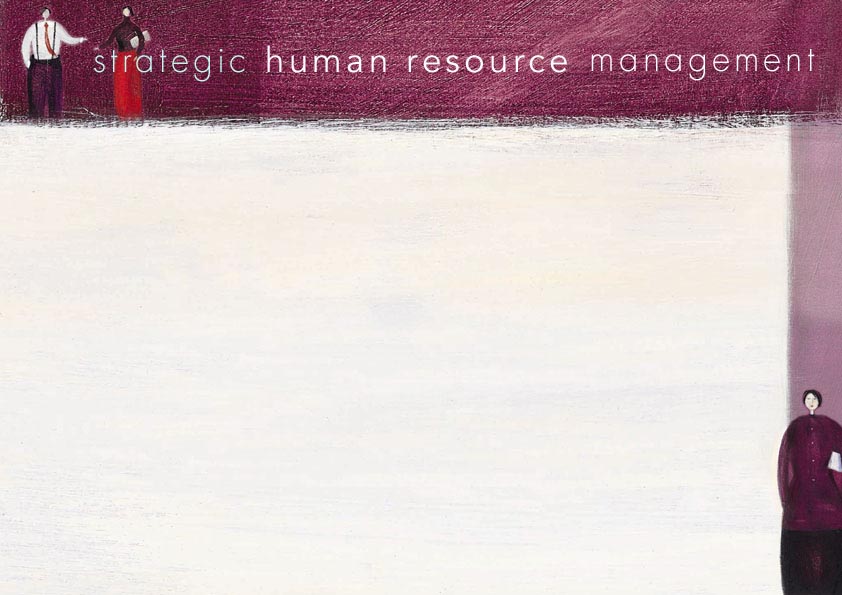 Job descriptions and person specifications
Job description: 
A written description of a job, the types of duties performed and the conditions under which these duties are performed
Person specification: 
Details the qualifications, experience and personal qualities required of suitable job-holders
Job title
Job Description
Job identification
1.  Title.
2.  Statement.
3.  Essential Functions.
1. XXX
2. XXX
3. XXX
Essential functions
4. XXX
4.  Specifications.
1. XXX
2. XXX
3. XXX
4. XXX
Job specifications
Job descriptions
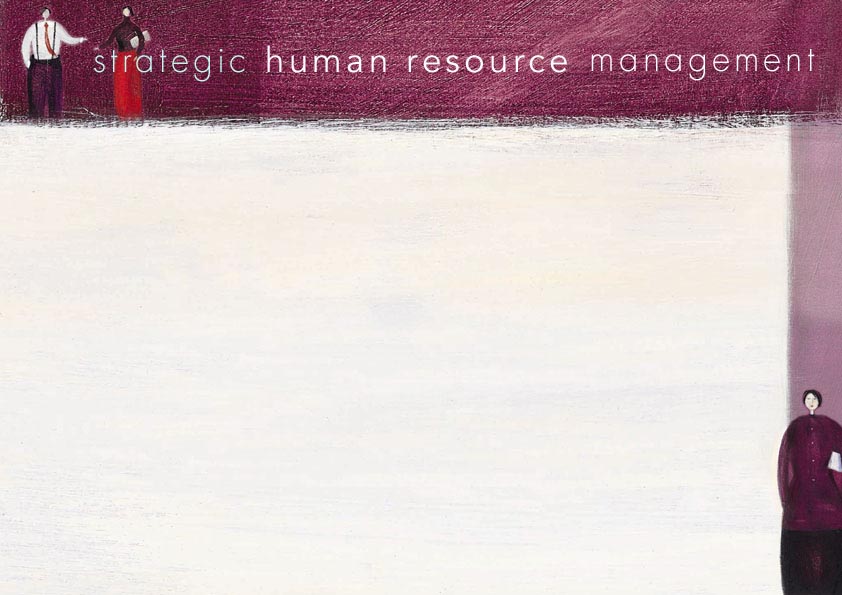 Job description problems
Often poorly written
 Static rather than dynamic – not updated as job duties change
 Sexist or discriminatory
 Tasks not directly work-related
 Vague rather than specific
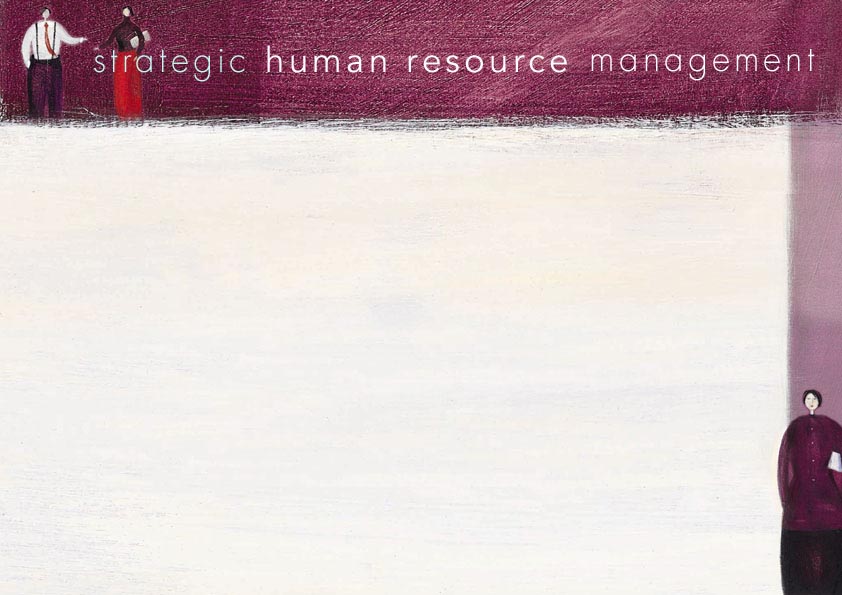 Job design
Concerns the satisfaction
of the job holder’s
needs
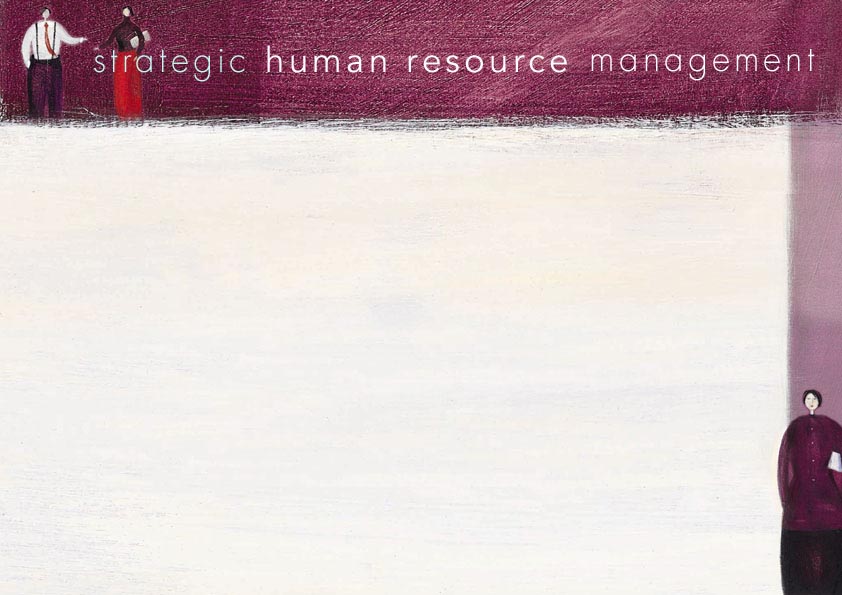 Job design strategies
Job enlargement
 Job rotation
 Job enrichment
 Self-managing work teams
 Adjustments in work schedules
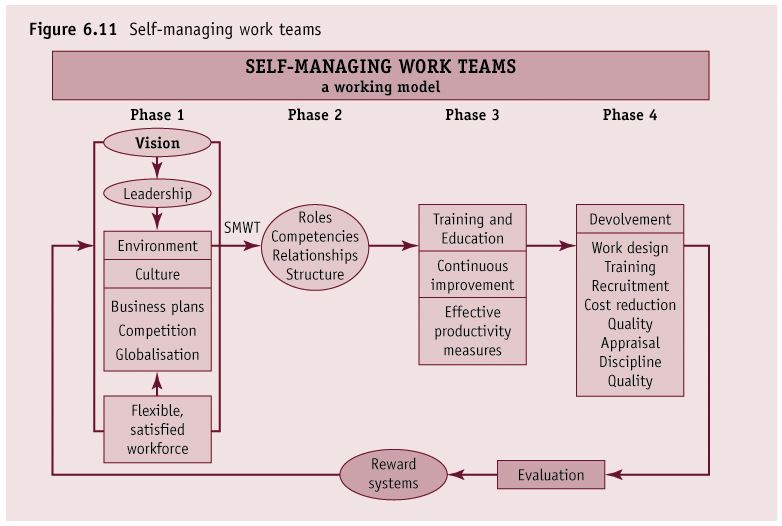 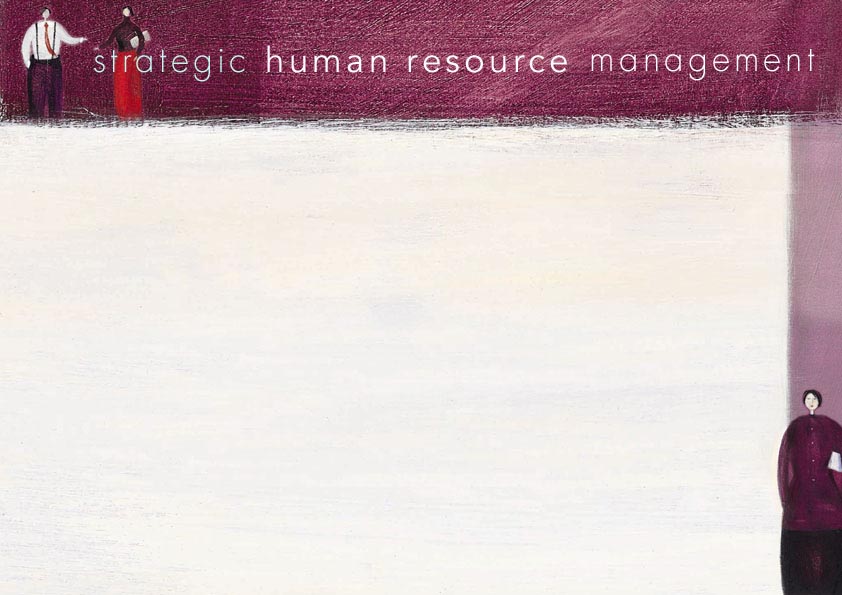 Work in the 21st century
Hours of work – longer and harder
 Wage structures and reward programs
 Job insecurity
 Self-management
 Workplace stress